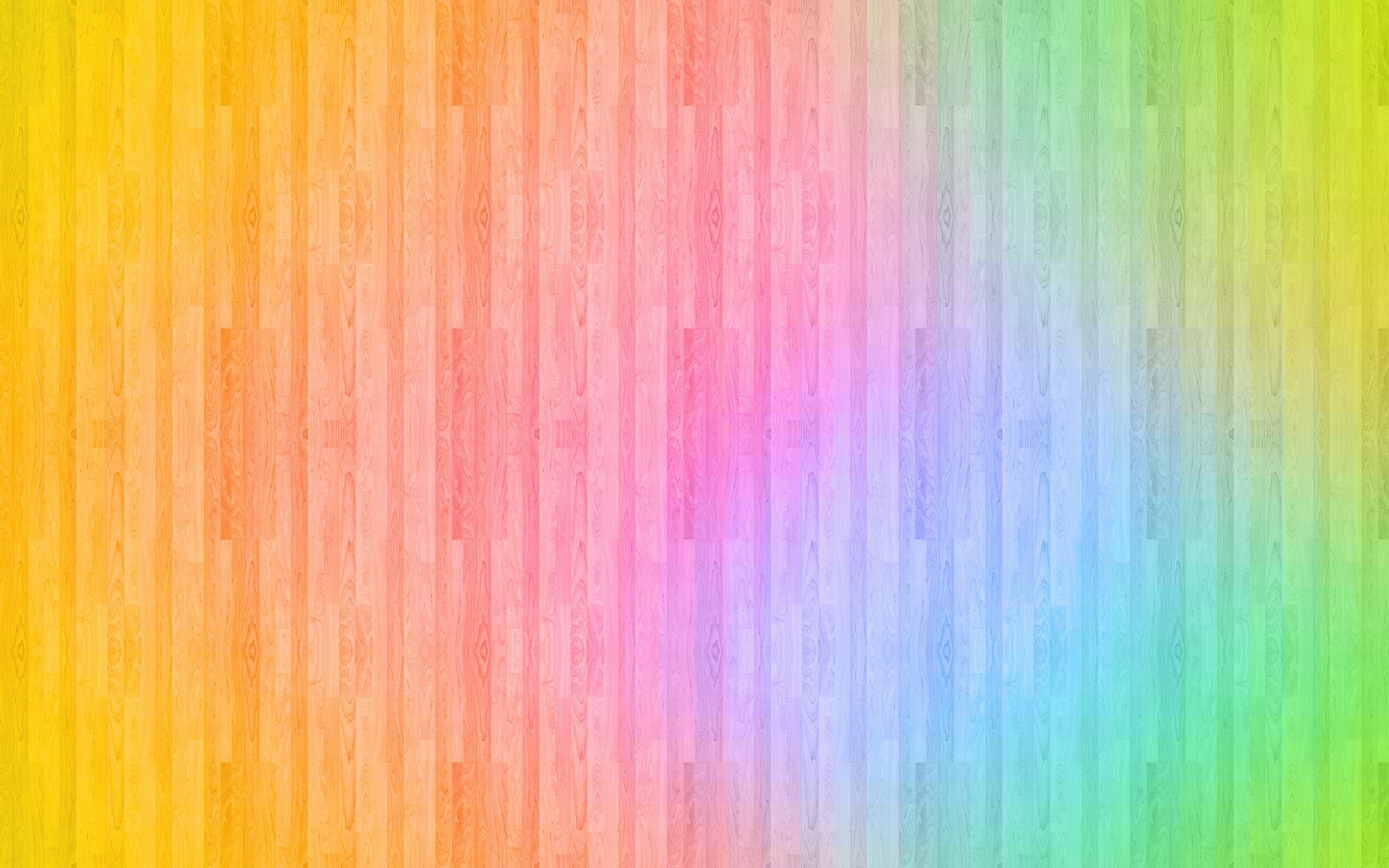 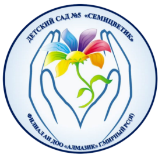 Материально – техническое оснащение детского сада
В детском саду функционирует 4 группы.
Каждая группа имеет свою приемную, игровую, спальную, туалетную и умывальную комнату.
Все помещения в детском саду полифункциональны, что позволяет создать условия для разных видов детской активности с учётом рационального использования пространства.
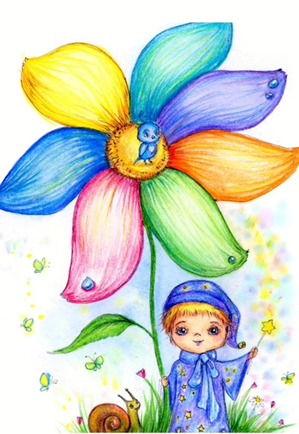 Помещения детского сада оснащены современным оборудованием для организации образовательной деятельности:
Физкультурный зал, оснащенный разнообразным физкультурным оборудованием.
Музыкальный зал, в котором находится электронное пианино Yamaha, проектор и экран.
Комната Монтессори,  в которой имеется набор материалов Монтессори, програмно – аппаратный комплекс «Колибри», интерактивная песочница, планшеты для рисования песком, проектор, пузырьковая колона, сенсорная комната для релаксации воспитанников.
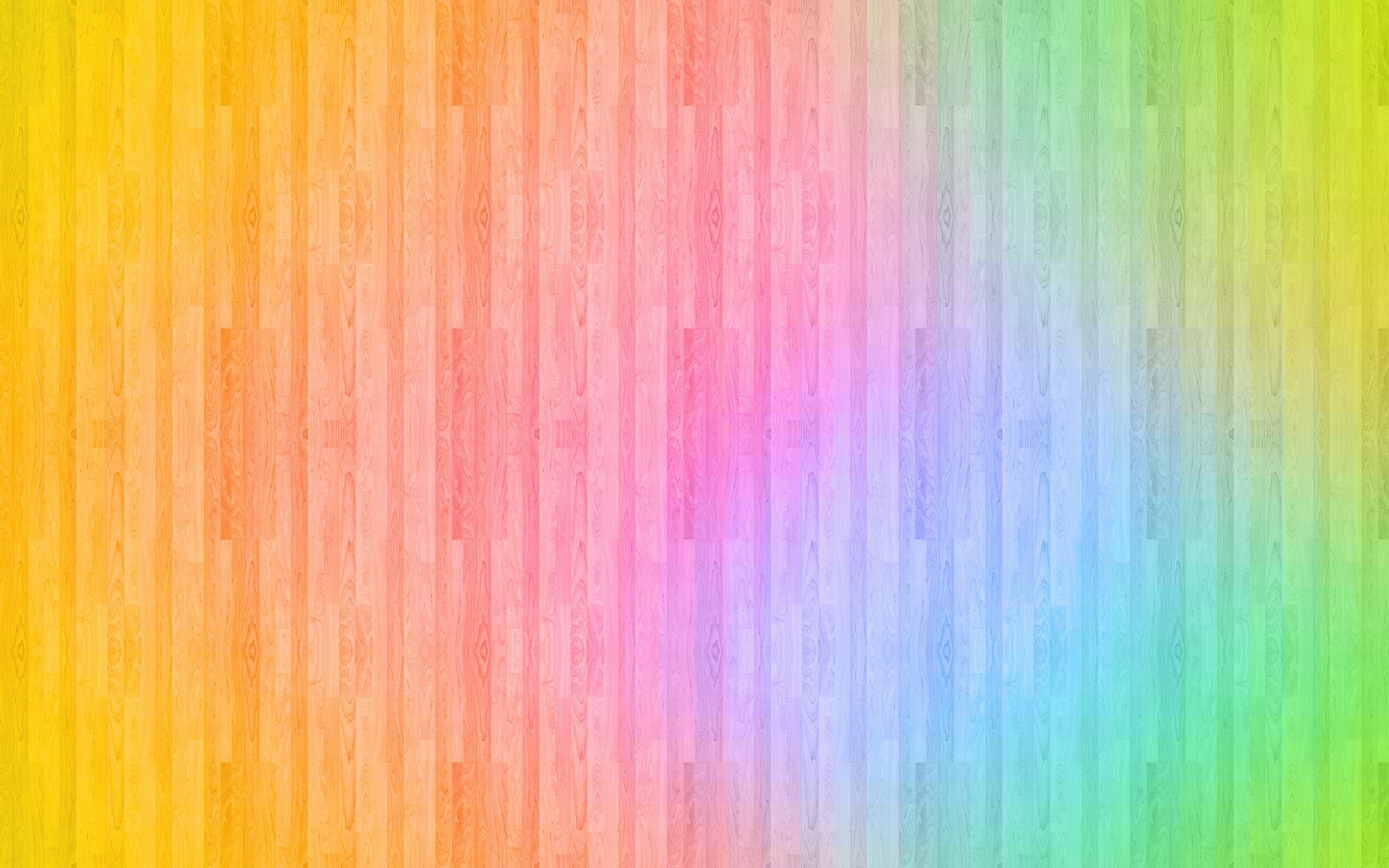 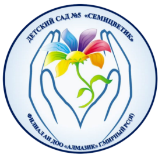 Материально – техническое оснащение детского сада
В детском саду предусмотрены условия обеспечения безопасности жизни:
Установлено наружное и внутреннее видеонаблюдение.
Охрана детского сада осуществляется сотрудниками «Айхал – Охрана».
Установлена противопожарная сигнализация, экстренная связь со службой МЧС, кнопка экстренного вызова «Мирнинского ОВО - филиала ФГКУ «УВО ВНГ России по РС(Я)».
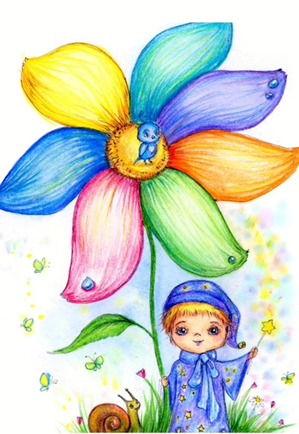 Воспитанники обеспечиваются пятиразовым сбалансированным питанием в соответствии 
с возрастом и временем 
пребывания в детском саду
В детском саду имеется медицинский блок:

Медицинский кабинет
Изолятор
Прививочный кабинет